MODELLO DI ANALISI SWOT DEL PIANO
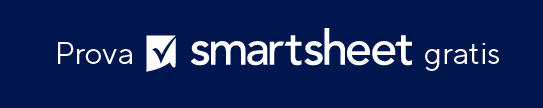 PUNTI DI FORZA (+)
PUNTI DEBOLI (-)
Punto di forza uno
Due
Tre
Quattro
Punto debole uno
Due
Tre
Opportunità uno
Due
Tre
Minaccia uno
Due
OPPORTUNITÀ (+)
MINACCE (-)